Resolución de problemas en la exploración de datos complejos
Experiencia aplicable para exploración de datos complejos con ayuda de Inteligencia Artificial
Resumen
Introducción
Descripción de la práctica
Diagnóstico y procedimiento
Resultados
Conclusiones
Referencias
Resumen
La brecha digital mundial ha alcanzado prácticamente a todas las ciencias; las ciencias médicas particularmente, han llegado a ser una simbiosis productiva con la tecnología. En los últimos años, por ejemplo, en la mejora del análisis de datos médicos para la interpretación de diagnósticos eficientes. El uso de Inteligencia Artificial (IA), permite el uso y/o manejo de grandes cantidades de datos para su interpretación e identificación de patrones, entre otras cosas. El análisis de grandes volúmenes de datos (big data), sólo es posible con el uso de IA. En la medicina, marca el inicio de un fuerte impacto en el ámbito clínico: ya que permite una rápida interpretación de imágenes y con mayor exactitud. Para los pacientes es auxiliar en el proceso de auto seguimiento para la promoción de la salud (Topol, E. J. 2019); En los sistemas de salud: mejorando el flujo de trabajo y el potencial de desarrollar infraestructuras. 
Los datos masivos también incluyen conjuntos de datos específicos con tamaños y complejidades elevados que requieren técnicas algorítmicas nuevas para extraer de ellos información útil. Las técnicas nuevas combinan la estadística 
tradicional con la informática y hacen cada vez más viable el análisis de grandes volúmenes de datos. Estas técnicas y algoritmos desarrollados por especialistas en estadística e informática, buscan patrones en los datos. La clave del éxito en análisis de datos masivos radica en determinar qué patrones son relevantes para su uso, poder predecir respuestas y generar resultados posibles. Este trabajo se enfoca en compartir la experiencia que desde el punto de vista de los investigadores genera incertidumbre al ingresar en el terreno “rudo” de los datos: cómo analizarlos, cómo explorarlos, cómo automatizarlos, cómo visualizarlos, cómo interpretarlos; es decir, esta experiencia va más allá de una postura binaria de: o analizar o automatizar; y dirigirlo más bien a un entorno integral de los componentes anteriores y que lleven a una toma efectiva de decisiones basada en evidencia.


Palabras clave
Inteligencia artificial, machine learning, big data, algoritmos, bases de datos
Introducción
Los datos que se generan cada día a partir del uso de nuevas tecnologías crece exponencialmente, además de la cantidad de información y su grado de precisión es mayor, estos factores incrementan sustancialmente su volumen. Aunado a lo anterior, presentan ciertas características (uso múltiple, necesidad de acceso eficiente para análisis, necesidad de indexación, etc.) que hacen recomendable el uso de bases de datos y tecnologías específicas para su manejo. 
Las bases de datos son un elemento fundamental en el entorno informático, en la actualidad tienen una aplicación en la práctica casi total en algunos campos, además, son de utilidad para toda disciplina o área de aplicación donde exista la necesidad de gestionar datos. 
Esta investigación se centra en cómo las herramientas tecnológicas de IA y machine learning o aprendizaje automático, pueden contribuir en el análisis, diseño y modelado de datos, para diagnosticar soluciones óptimas de predicción de infraestructuras en salud, más importante aún, en medio de la contingencia del COVID-19.
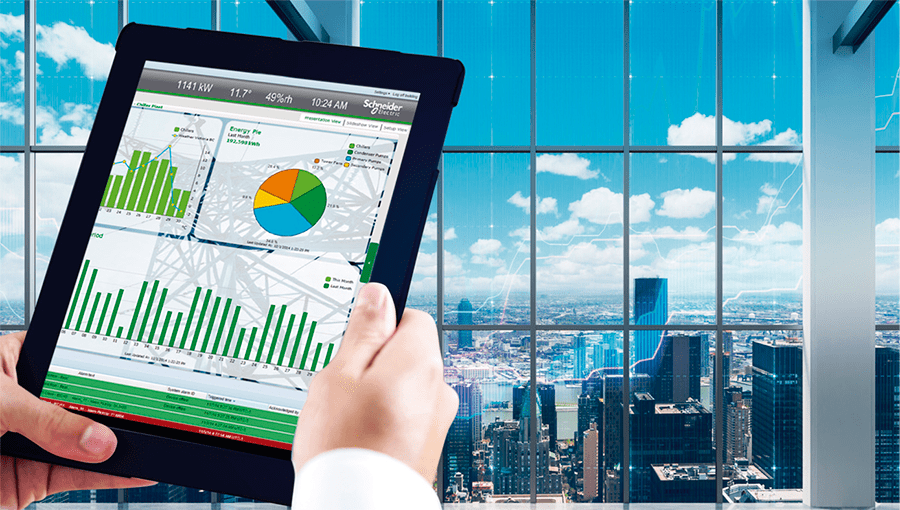 Descripción de la práctica
Problema Multifactorial:
Situación nacional delicada
Alta demanda de servicios
Infraestructura hospitalaria rebasada

Utilización/Aprovechamiento de los Datos
Preferencias de los consumidores
Avances en nuevas vacunas
Propagación de una epidemia
“Ver” mas allá de los datos

Análisis de Datos Masivos
A través de Inteligencia Artificial
Big data analytics
Dividir datos en porciones más pequeñas
La sanidad esta cambiando significativamente debido al análisis de datos masivos
Difícil acceso a la infraestructura
98% urbana, 2% rural
Demografía
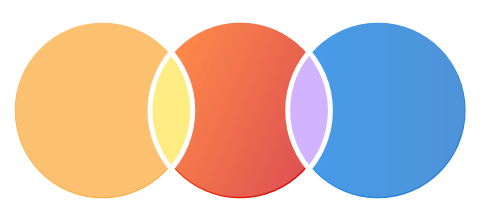 Infraestructura deficiente, retraso en la atención,
personal poco especializado

Recortes presupuestarios
Problema Multifactorial
Método
Evaluaremos la información contenida en las bases de datos de libre acceso relacionadas con el sector salud, mediante algoritmos de tecnología de inteligencia artificial y machine learning (aprendizaje automático) para generar escenarios predictivos que permitan visualizar y solucionar problemas de infraestructura en salud, con una mejor toma de decisiones basadas en evidencia.

Este estudio será de tipo: Observacional, Transversal Analítico. Los datos que se recabarán son:
mortalidad
mortalidad por municipio
pobreza 
pobreza por municipio
Para el estado de Jalisco.
Análisis estadístico, Estadística inferencial, Correlaciones; Para patrones y tendencias.
Métodos de aprendizaje automático: para generar modelos de análisis y predicción
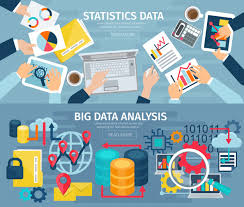 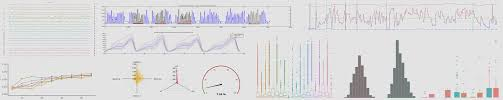 Técnicas a utilizar
Diagnóstico y procedimiento
Diagnóstico:
Inferimos que el acceso a toda la información requerida estaba garantizado
Datos incompletos
Datos semiestructurados
Solicitudes de información a las dependencias

Nueva metodología:
Base de datos de cada organismo público
Diccionario de datos
Integración de datos
Preparación de datos
Procesamiento de datos 
Procesos de analítica
Análisis 
Herramientas y sw para lo anterior
Equipo multidisciplinar
Subproyectos a partir del proyecto general
Reuniones virtuales
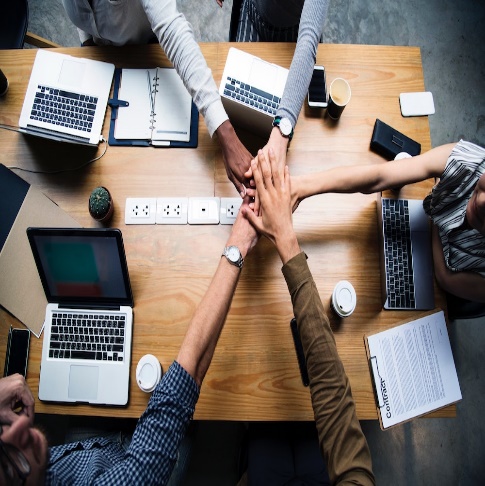 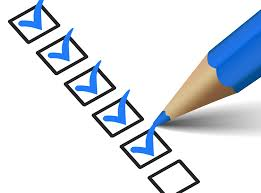 Consideraciones clave
Resultados
Conveniencia.- al cubrir la atención en salud de los diferentes perfiles de población

Relevancia social.- aumentar la esperanza de vida con soluciones tecnológicas

Implicaciones practicas.- generar acceso a la infraestructura y servicios

Valor teórico.- nuevo nivel de conocimiento en el análisis e interpretación de los datos en los sistemas de salud

Utilidad metodológica.- al diagnosticar soluciones óptimas de IA y ML
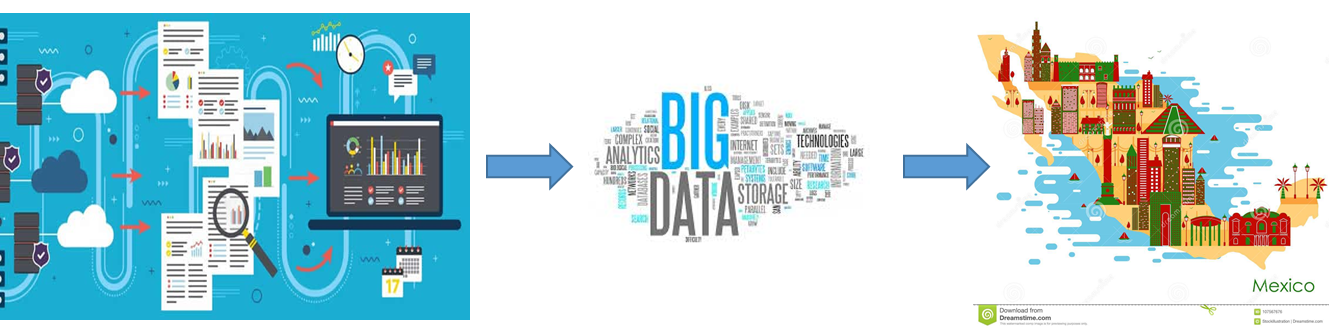 Escenarios resultantes
Conclusiones
Gestión productiva de grandes volúmenes de datos
Datos que generan productos
Datos que agregan valor al crear conocimiento listo para la acción
Nuevo conocimiento y metodologías
Aplicaciones similares en situaciones de contingencia
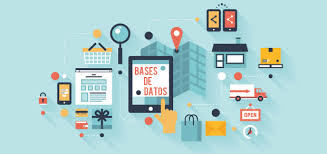 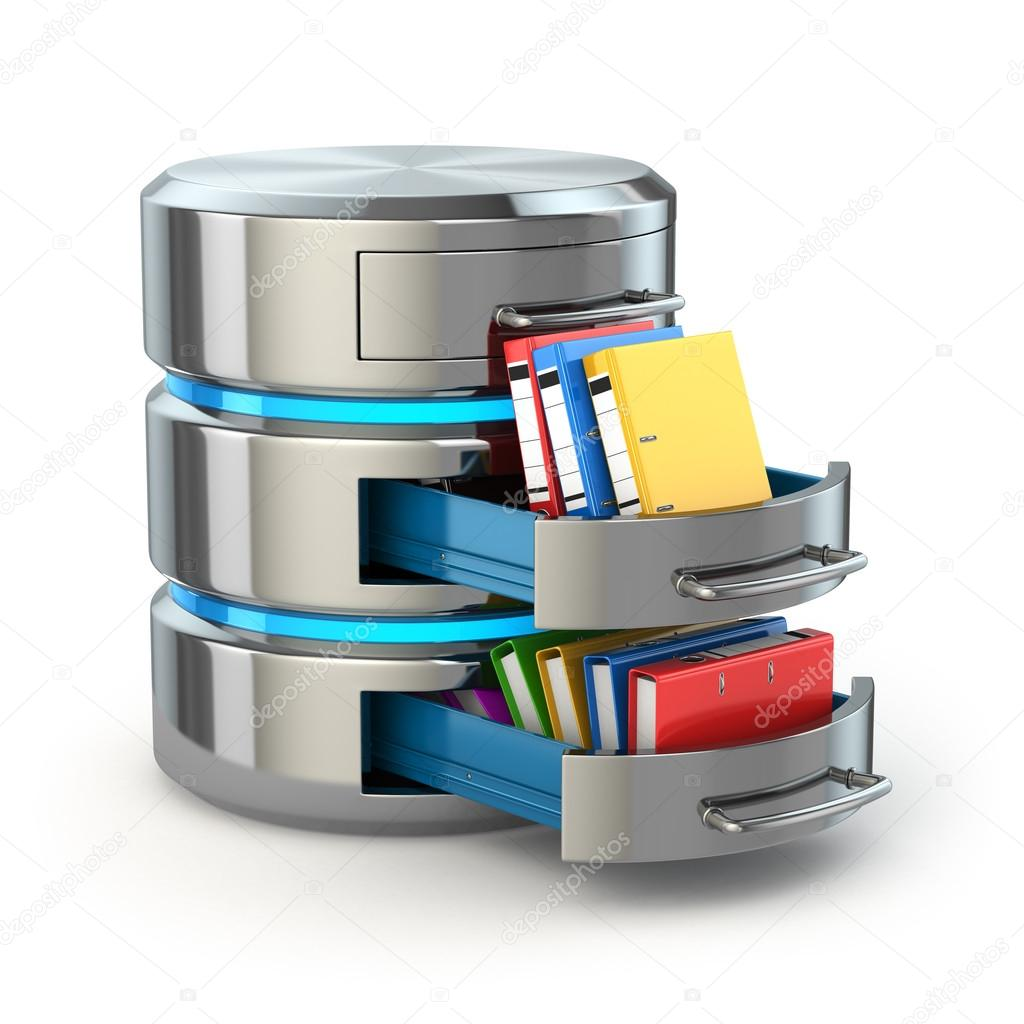 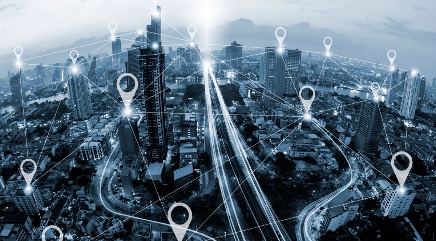 Valor de los datos